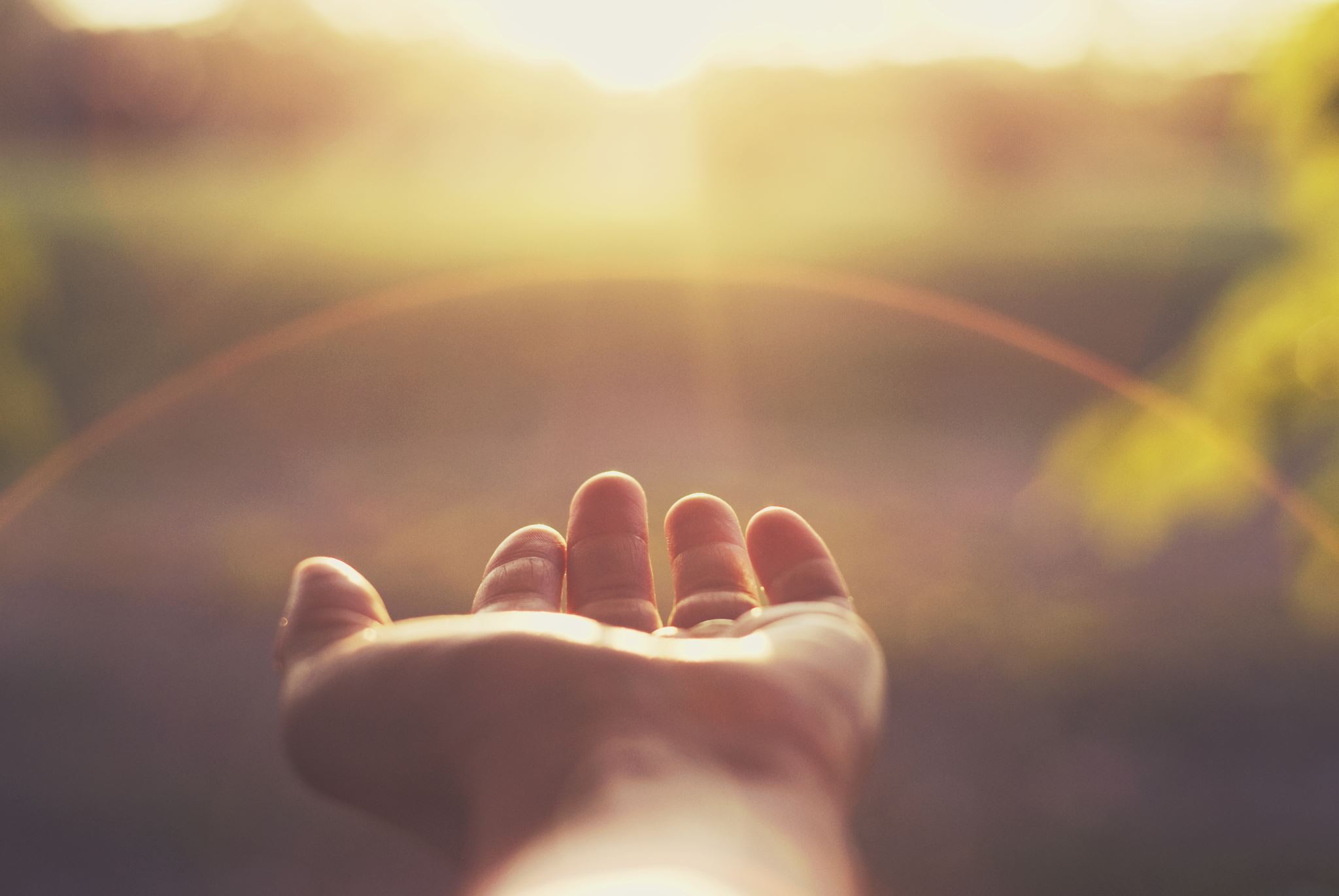 The Grace of God
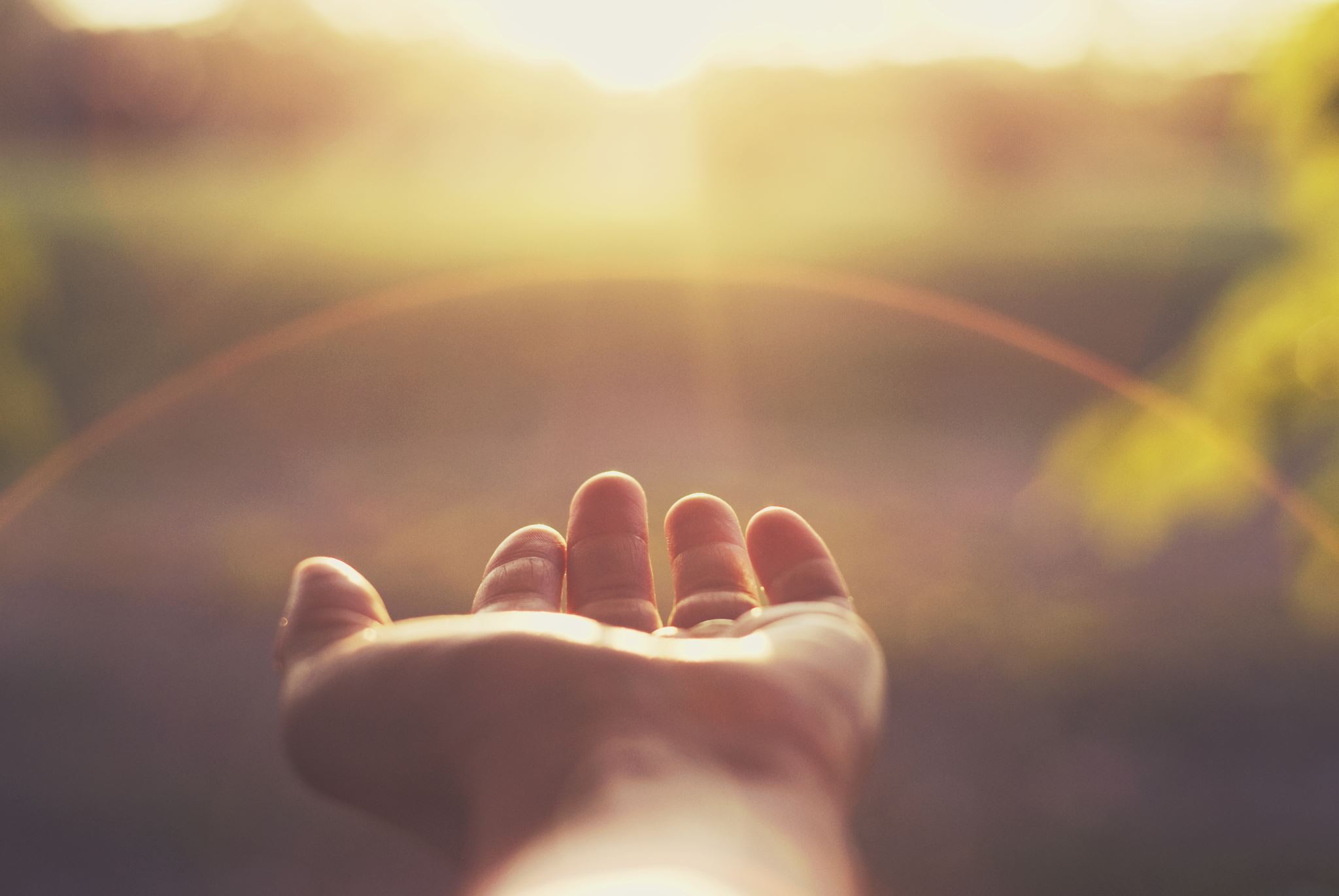 What is Grace?
The gift from God to man.
(Rom. 5)
(v1-2) – We have peace with God through faith in Jesus.
(v6-11) – Jesus restores our relationship with God.
“The wages of sin is death” – (Rom. 6:23)
Jesus paid our price – That’s the gift!
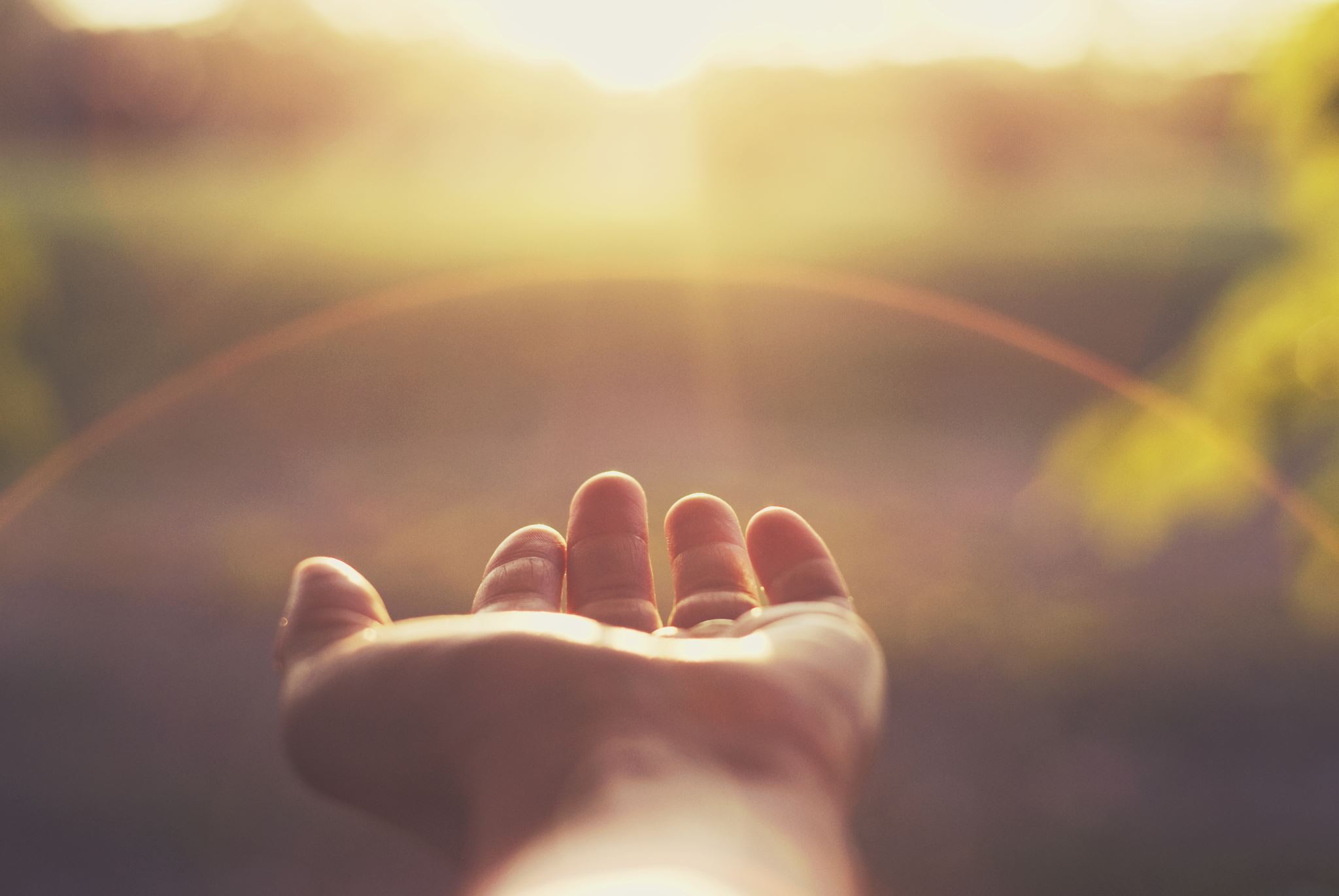 Grace as our Motivation
(Rom. 6:1-4) – Grace does not imply that we can keep on sinning.
“What do I ‘have to’ do?”
(Eph. 2:1-10) – Our life before and after God.
“Rich in mercy”
“His great love”
“The immeasurable riches of His grace”
He can’t help but give his life to God.
Instead – “What can I give?”
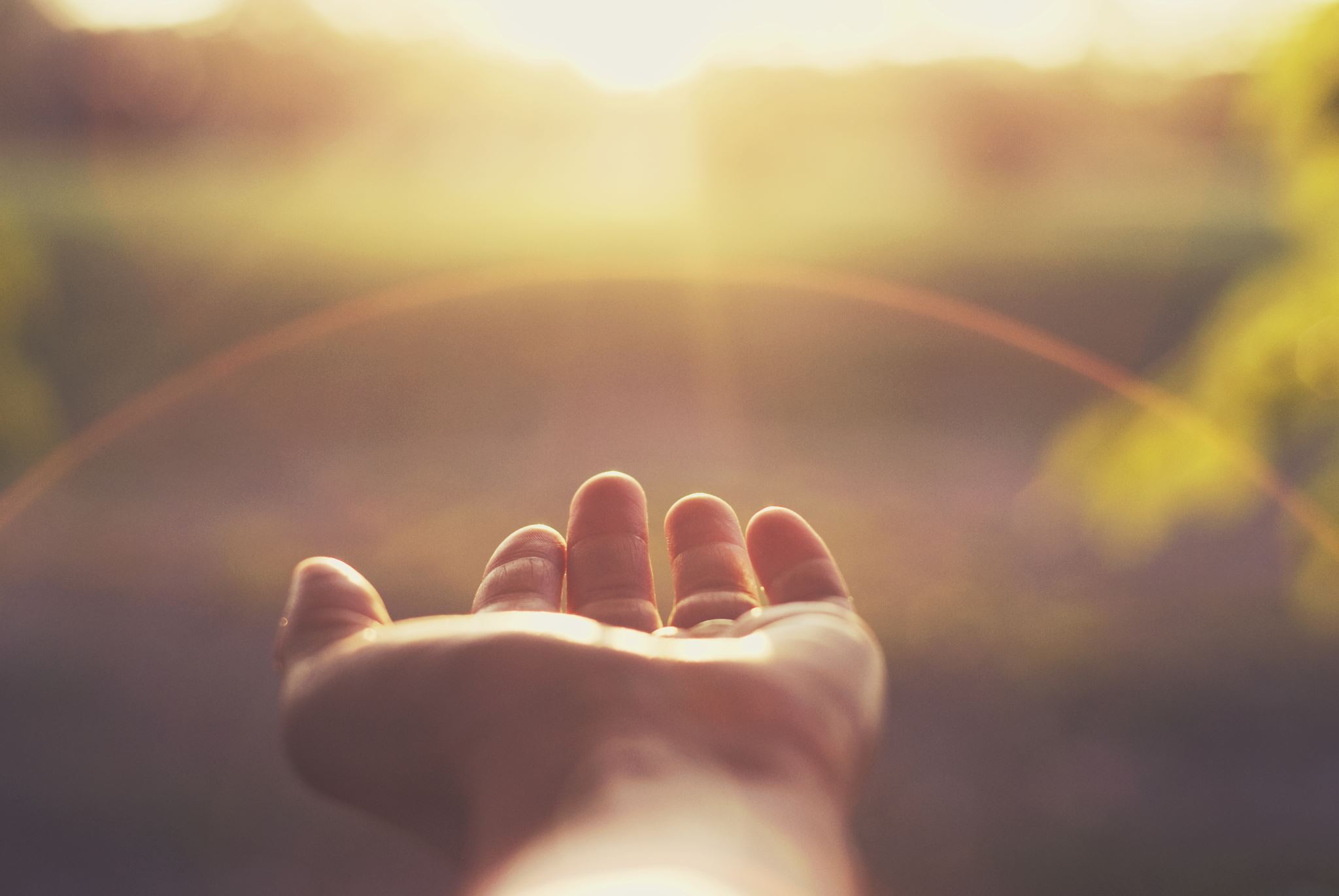